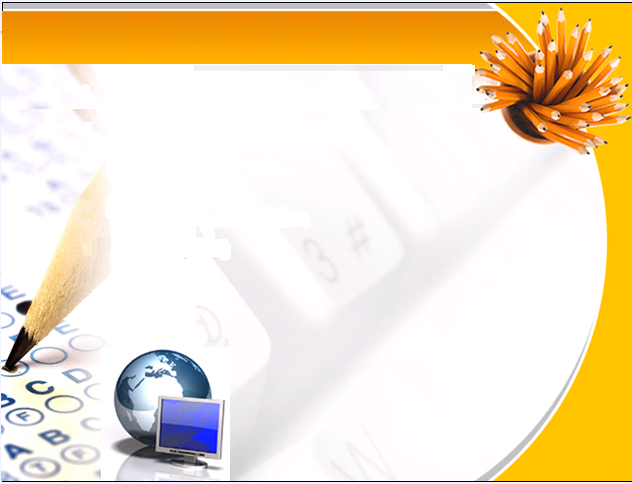 PHÒNG GD-ĐT QUẬN LONG BIÊN
TRƯỜNG THCS LÊ QUÝ ĐÔN
----------------------------
KÍNH CHÀO QUÝ THẦY CÔ 
VÀ CÁC EM HỌC SINH
Giáo viên : Nguyễn Thị Hà
KIỂM TRA BÀI CŨ
C1: Điện trở của dây dẫn phụ thuộc vào chiều dài và tiết diện như thế nào ?
Điện trở dây dẫn tỉ lệ thuận với chiều dài, tỉ lệ nghịch với tiết diện của dây.
C2: Hai dây dẫn bằng đồng có cùng chiều dài. Dây thứ nhất có tiết diện S1 = 5mm2 và có điện trở R1= 8,5 Ω. Dây thứ hai có tiết diện S2=0,5mm2 . Tính điện trở R2?
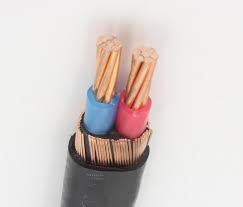 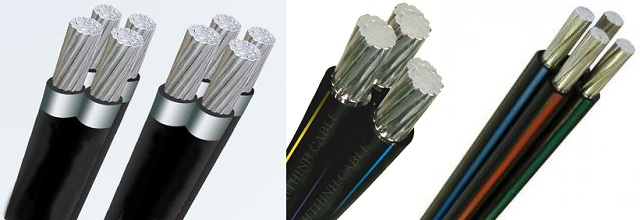 Những hình ảnh trên có đặc điểm gì?
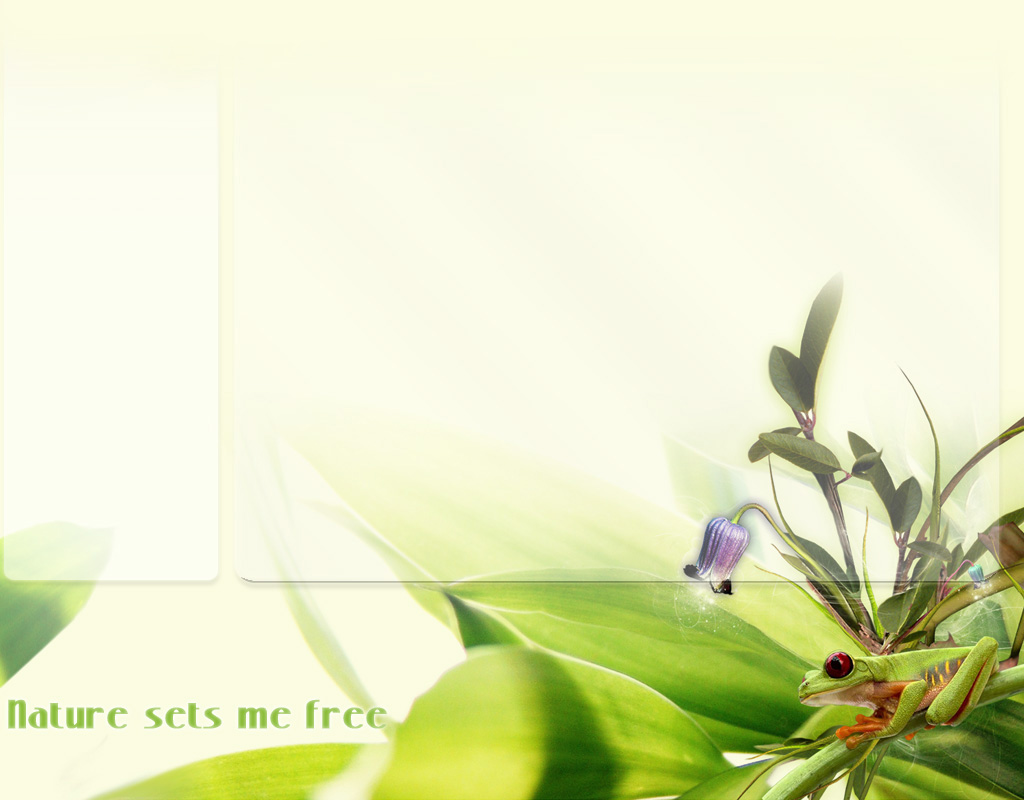 CHỦ ĐỀ : CÔNG THỨC TÍNH ĐIỆN TRỞ  DÂY DẪN
TIẾT 3 – BÀI 9 : SỰ PHỤ THUỘC CỦA ĐIỆN TRỞ VÀO VẬT LIỆU LÀM DÂY DẪN
1
2
3
I.  SỰ PHỤ THUỘC CỦA ĐIỆN TRỞ VÀO VẬT LIỆU LÀM  DÂY DẪN:
C1: Để xác định sự phụ thuộc của điện trở  vào vật liệu làm dây dẫn thì phải tiến hành thí nghiệm với dây dẫn có đặc điểm gì?
Trả lời: Để xác định sự phụ thuộc của điện trở  vào vật liệu làm dây dẫn thì phải tiến hành đo điện trở của các dây dẫn có cùng chiều dài và cùng tiết diện nhưng bằng các vật liệu khác nhau.
Cùng chiều dài l1 = l2 = l3 =1m+
S1
Đồng
Cùng tiết diện S1 = S2 = S3 = 1m2________________________________)
S2
Nhôm
Khác vật liệu làm dây
S3
Sắt
I.  SỰ PHỤ THUỘC CỦA ĐIỆN TRỞ VÀO VẬT LIỆU LÀM  DÂY DẪN:
1. Thí nghiệm:
CÁCH TIẾN HÀNH
Đo điện trở của các dây dẫn có cùng :
- Cùng chiều dài l1 = l2
- Cùng tiết diện S1 = S2 = S3 = 1m2
- Khác vật liệu làm dây
So sánh giá trị của các điện trở
Tìm ra mối quan hệ giữa điện trở và vật liệu làm dây dẫn
HOẠT ĐỘNG NHÓM VÀ GHI KẾT QUẢ VÀO BẢNG
d. Từ kết quả  TN hãy rút ra nhận xét xem điện trở của các dây dẫn này là như nhau hay khác nhau?
2. Kết luận:
Điện trở của dây dẫn phụ thuộc vào vật liệu làm dây dẫn.
Tiết diện S = 1m2
Tiết diện S = 1m2
Chiều dài  l =1m
Chiều dài  l = 1m
Đoạn dây đồng
Đoạn dây nhôm
II. ĐIỆN TRỞ SUẤT – CÔNG THỨC ĐIỆN TRỞ:
1. Điện trở suất :
Sự phụ thuộc của điện trở vào vật liệu làm dây dẫn được đặc trưng bằng một đại lượng là điện trở suất của vật liệu.
Có  Rnh = 2.8.10-8 Ω
Có  Rđ = 1,7.10-8 Ω
Ta nói: 
- Điện trở suất của nhôm là 2,8 . 10-8 Ω m 
- Điện trở suất của đồng là 1,7 . 10-8 Ω m
Tiết diện 1m2
Chiều dài 1m
Điện trở suất:
Điện trở suất của một vật liệu có trị số bằng điện trở của một đoạn dây dẫn hình trụ được làm bằng vật liệu đó có chiều dài 1m và có tiết diện 1m2
Kí hiệu :  ρ  ( rô )
Đơn vị :  Ωm  ( ôm mét  )
Để đặt trưng cho sự khác nhau của vật liệu làm dây người ta đưa ra khái niệm điện trở suất
Bảng điện trở suất của một số chất (ở 200C):
Điện trở suất càng nhỏ vật dẫn điện càng tốt
Lựa chọn phương án trả lời chính xác nhất
Câu 1:  Dây dẫn có chiều dài  l, tiết  diện S và làm bằng chất có điện trở suất   , thì có điện trở R  được tính bằng công thức        
A. R =  
C. R =
.   B. R  =
D. R = 
.  
Câu 2: Điện trở suất là điện trở của một dây dẫn  hình trụ có: 
A.Chiều dài 1 m tiết diện đều 1m2 .                                   
B. Chiều dài 1m  tiết diện đều 1cm2 .
C. Chiều dài  1m tiết diện đều 1mm2  .                              
D. Chiều dài 1mm tiết diện đều 1mm2.
Câu 3: Nếu giảm chiều dài của một dây dẫn đi 4 lần và tăng tiết diện dây đó lên 4 lần thì điện trở suất của dây dẫn sẽ: 
A.  Giảm 16 lần.       	  B. Tăng  16 lần .          	
C. không đổi.	D. Tăng 8 lần.
Công thức điện trở
ρ: điện trở suất (m)
l: chiều dài dây dẫn (m)
S: tiết diện dây dẫn (m2 )
R: điện trở dây dẫn ()
Điện trở của dây dẫn,tỉ lệ thuận với chiều dài  , tỉ lệ nghịch với tiết diện  S của dây dẫn và phụ thuộc vào vật liệu làm dây dẫn.
Suy ra công thức:
*Giáo dục môi trường 
+ Điện trở là nguyên nhân gây ra sự tỏa nhiệt trên dây, nhiệt lượng tỏa ra trên dây là vô ích, làm hao phí điện năng.
+ Mỗi dây dẫn chịu được một cường độ dòng điện xác định.
Nếu sử dụng dây không đúng cường độ dòng điện cho phép thì gây ra hiện tượng gì?
Trả lời: Làm dây dẫn nóng chảy, gây ra hỏa hoạn
*Tiết kiệm năng lượng:
 Để tiết kiệm điện năng ta cần sử dụng dây dẫn có điện trở lớn hay nhỏ?
Trả lời: Dây dẫn có điện trở nhỏ
Câu 4: Nhận định nào là không đúng :
A. Điện trở suất của dây dẫn càng nhỏ thì dây dẫn đó dẫn điện càng tốt.
B. Chiều dài dây dẫn càng ngắn thì dây đó dẫn điện càng tốt.
C. Tiết diện của dây dẫn càng nhỏ thì dây đó dẫn điện càng tốt.
D. Tiết diện của dây dẫn càng nhỏ thì dây đó dẫn điện càng kém.    
Câu 5: Một dây dẫn bằng đồng có chiều dài l = 4m , đường kính tiết diện 1 mm ,điện trở suất  =1 ,7.10 -8 m. Điện trở của dây dẫn là :
A. 0,87.10 -2 .           	B. 8,7.10-2.         	
 C. 87.10-2 . 	D. 0,087.10-2.
C4 Tính điện trở của đoạn dây dẫn đồng dài l = 4m có tiết diện tròn, đường kính d=1mm (lấy =3,14)
Tóm tắt
l = 4m 
d=1mm=10-3  m
=1,7.10-8  m
R=?
Giải:
Tiết diện dây dẫn:
Điện trở dây dẫn:
HƯỚNG DẪN HỌC TẬP
*Đối với bài học ở tiết này:
Đọc “Có thể em chưa biết”
Học thuộc bài 
Làm bài tập:  C6/sgk/ trang27
                        9.1  9.4 sách bài tập/ trang 24,25
* Đối với bài học ở tiết sau bài 11:
ôn tập lại toàn bộ kiến thức về điện trở phụ thuộc các yếu tố
chuẩn bị bài tập 1,2 sách giáo khoa trang 32,33
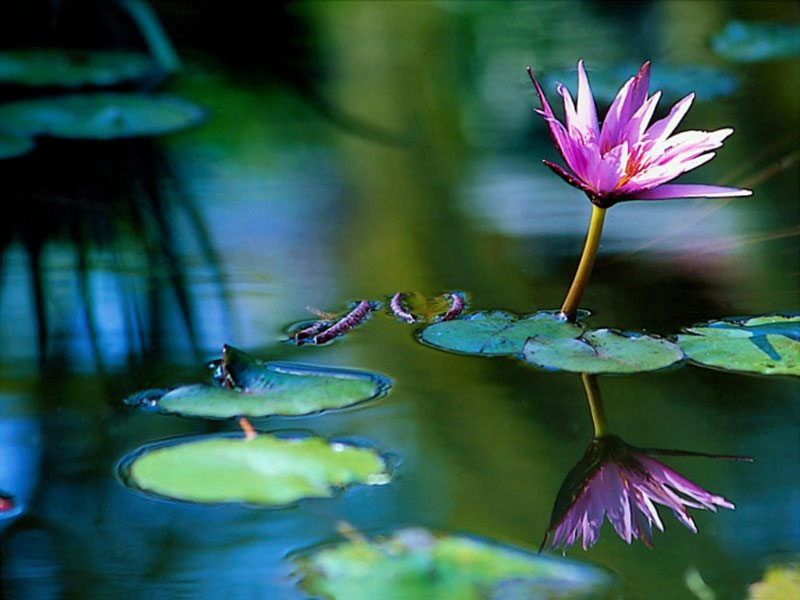 Hãy yêu thích việc mình làm,
bạn sẽ cảm thấy thú vị hơn 
và việc làm sẽ hiệu quả hơn.
Bài học kết thúc
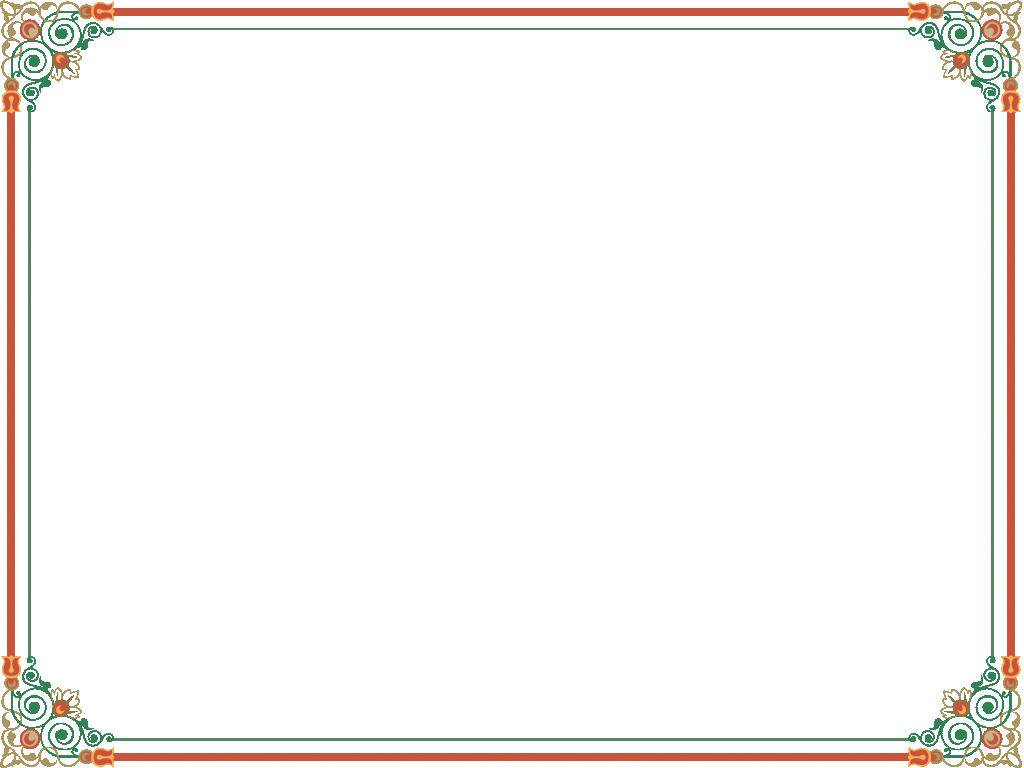